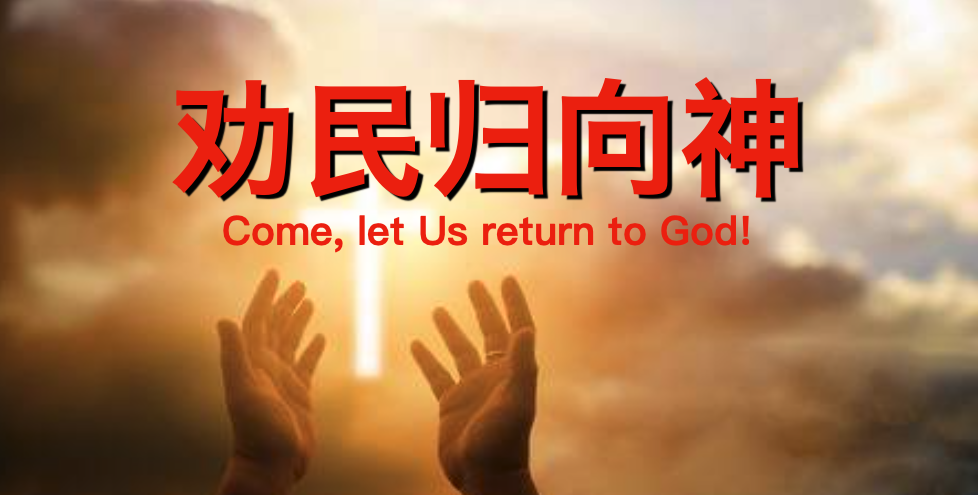 房正豪牧師
Rev. Steven Fang
何 西 阿 書 Hosea ６:1
1 来 罢 ， 我 们 归 向 耶 和 华 ！ 他 撕 裂 我 们 ， 也 必 医 治 ； 他 打 伤 我 们 ， 也 必 缠 裹 。
1 “Come, let us return to the Lord;
    even though he has torn us,[a]
        he will heal us.
Even though he has wounded us,
    he will bind our wounds.
何 西 阿 書 Hosea ６:2
2 过 两 天 他 必 使 我 们 苏 醒 ， 第 三 天 他 必 使 我 们 兴 起 ， 我 们 就 在 他 面 前 得 以 存 活 。
2 After two days, he will restore us to life,
    on the third day he will raise us up,
        and we will live in his presence.
何 西 阿 書 Hosea ６:1a
1 来 罢 ， 我 们 归 向 耶 和 华 ！
1 “Come, let us return to the Lord;
何 西 阿 書 Hosea ６:1b
他 撕 裂 我 们 ， 也 必 医 治 ；
他 打 伤 我 们 ， 也 必 缠 裹 。
even though he has torn us, he will heal us.
Even though he has wounded us,
    he will bind our wounds.
申 命 記 Deuteronomy 32:39
39 你 们 如 今 要 知 道 ： 我 ， 惟 有 我 是 神 ； 在 我 以 外 并 无 别 神 。 我 使 人 死 ， 我 使 人 活 ； 我 损 伤 ， 我 也 医 治 ， 并 无 人 能 从 我 手 中 救 出 来 。39 “Look now! I AM,
    and there is no other god besides me.
I myself cause death and I sustain life;
I wound severely and I also heal;
        from my power no one can deliver.
耶 利 米 書 Jeremiah 33:6
6 看 哪 ， 我 要 使 这 城 得 以 痊 愈 安 舒 ， 使 城 中 的 人 得 医 治 ， 又 将 丰 盛 的 平 安 和 诚 实 显 明 与 他 们 。
6 “‘Look, I’ll bring restoration and healing to it, and I’ll heal them. I’ll reveal to them an abundance of peace and faithfulness.
何 西 阿 書 Hosea ６:2
2 过 两 天 他 必 使 我 们 苏 醒 ， 第 三 天 他 必 使 我 们 兴 起 ， 我 们 就 在 他 面 前 得 以 存 活 。
2 After two days, he will restore us to life,
    on the third day he will raise us up,
        and we will live in his presence.
何 西 阿 書 Hosea ６:3
3 我 们 务 要 认 识 耶 和 华 ， 竭 力 追 求 认 识 他 。 他 出 现 确 如 晨 光 ， 他 必 临 到 我 们 像 甘 雨 ， 像 滋 润 田 地 的 春 雨 。
3 Let us know, let us pursue knowledge of the Lord; his coming is as certain as the dawn. He will come to us like the rain, like the autumn and spring rains come on the earth.
詩 篇 Psalm 1:2
2 惟 喜 爱 耶 和 华 的 律 法 ， 昼 夜 思 想 ， 这 人 便 为 有 福 ！
2 But he delights in the Lord’s instruction,
    and meditates in his instruction[d] day and night.
两大重点	2 main points:

1.来到教堂，真心敬拜赞美主。
Come worship & praise God in the church.
2.谦卑认真地事奉神，服务人。
Humbly serve God & minister to others.
神就必定大大祝福你！
And God will bless you abundantly!